NEGOTIATION OF INDIAN WATER RIGHTS CLAIMS: THE BASICSGathering Background Information and the Role of Technicians In Negotiations
Special Edition: How to Deal with Data Gaps during Negotiations (or not)

Christopher Banet, Water Resources Manager, BIA, Southwest Region
Common Data Gaps popping up during Indian 
Water Rights Settlement talks (in the
Southwest US):

Water Supply (old and new)
Hydrographic Survey
Tribal Water Demand
NEGOTIATION OF INDIAN WATER RIGHTS CLAIMS: THE BASICS. Gathering Background Information and the Role of Technicians In Negotiations. Special Edition: How to Deal with Data Gaps during Negotiations (or not).                                                    Christopher Banet, BIA, Southwest Region. August 8, 2017
2
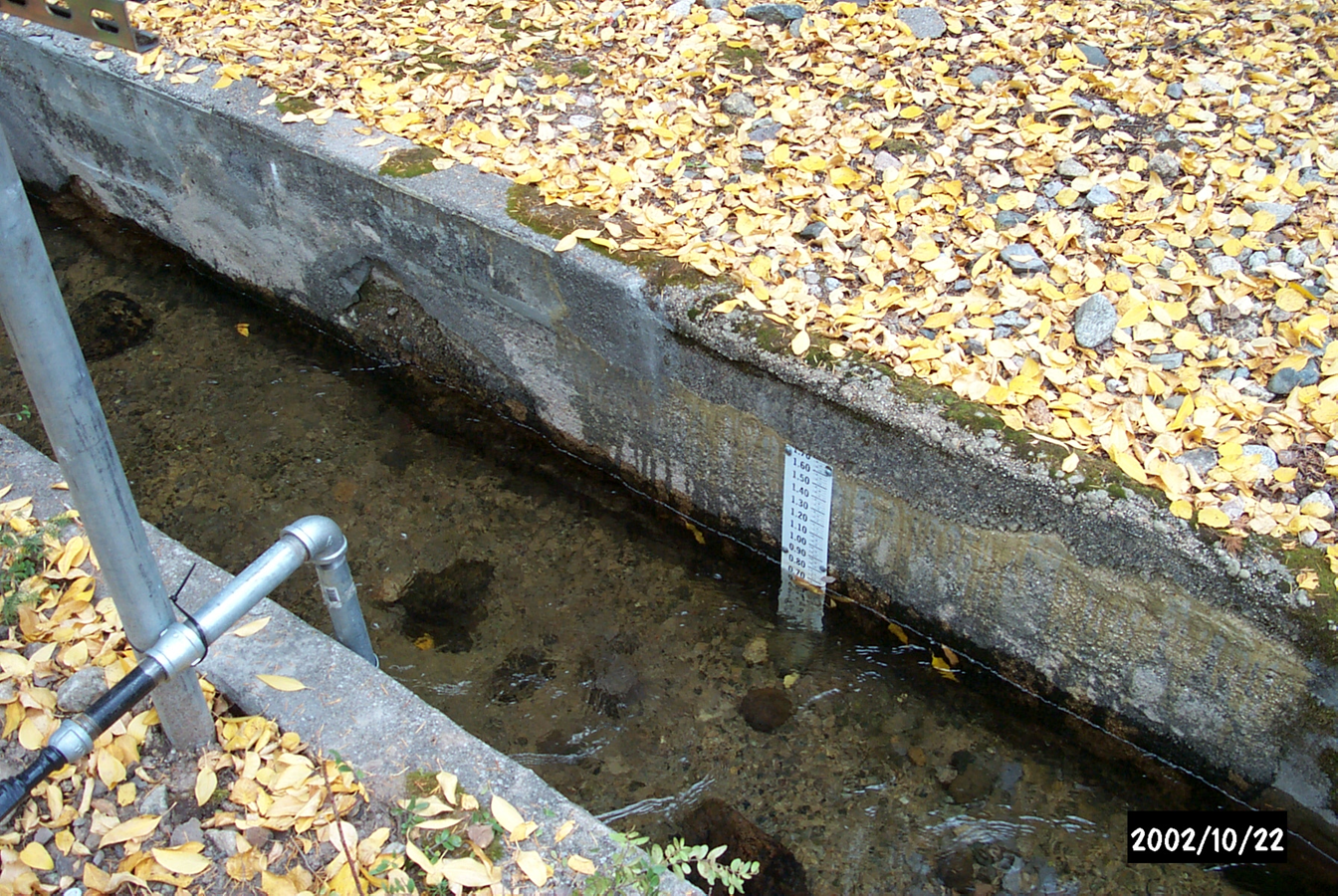 Taos – water supply, old
NEGOTIATION OF INDIAN WATER RIGHTS CLAIMS: THE BASICS. Gathering Background Information and the Role of Technicians In Negotiations. Special Edition: How to Deal with Data Gaps during Negotiations (or not).                                                    Christopher Banet, BIA, Southwest Region. August 8, 2017
3
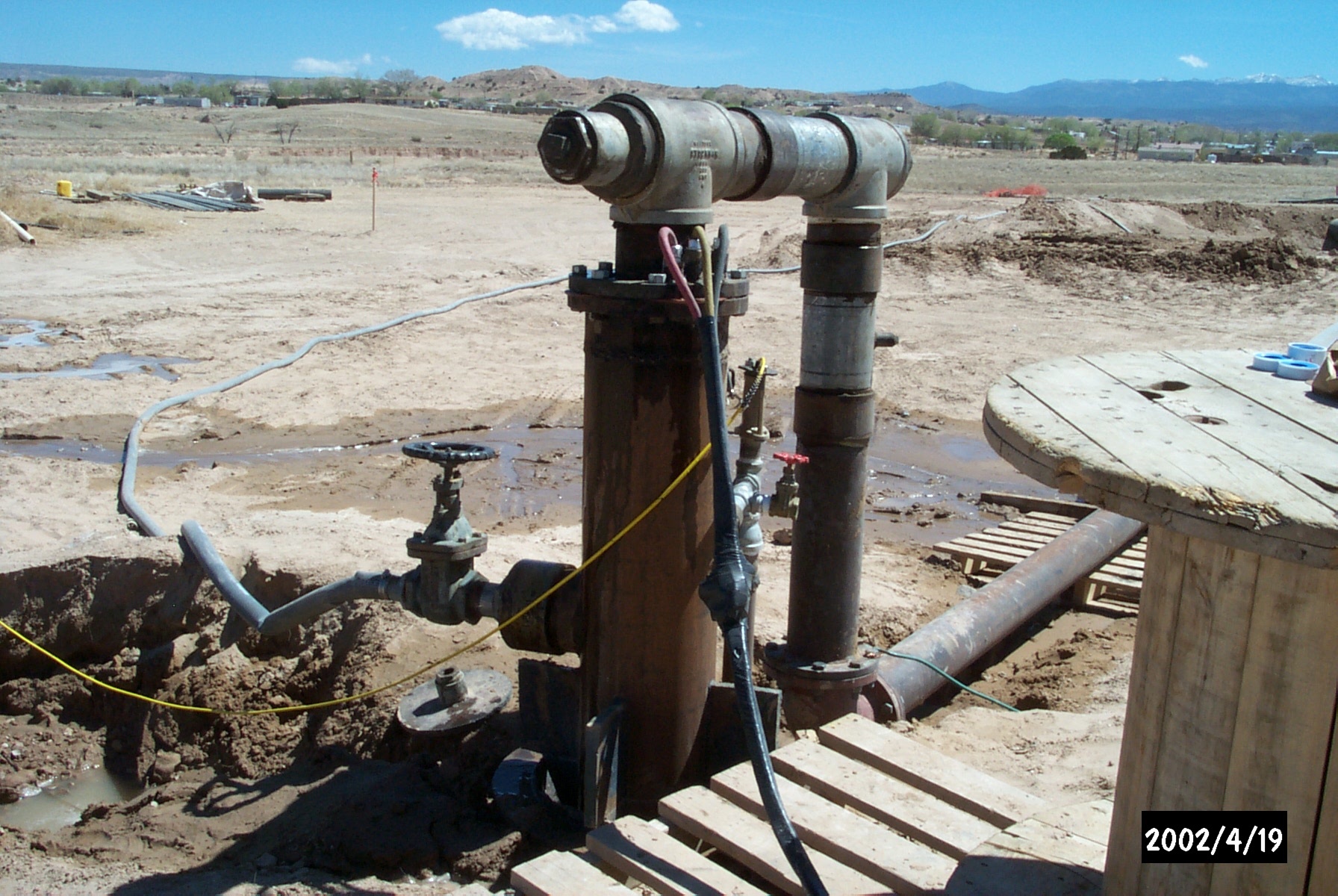 Taos – water supply new
NEGOTIATION OF INDIAN WATER RIGHTS CLAIMS: THE BASICS. Gathering Background Information and the Role of Technicians In Negotiations. Special Edition: How to Deal with Data Gaps during Negotiations (or not).                                                    Christopher Banet, BIA, Southwest Region. August 8, 2017
4
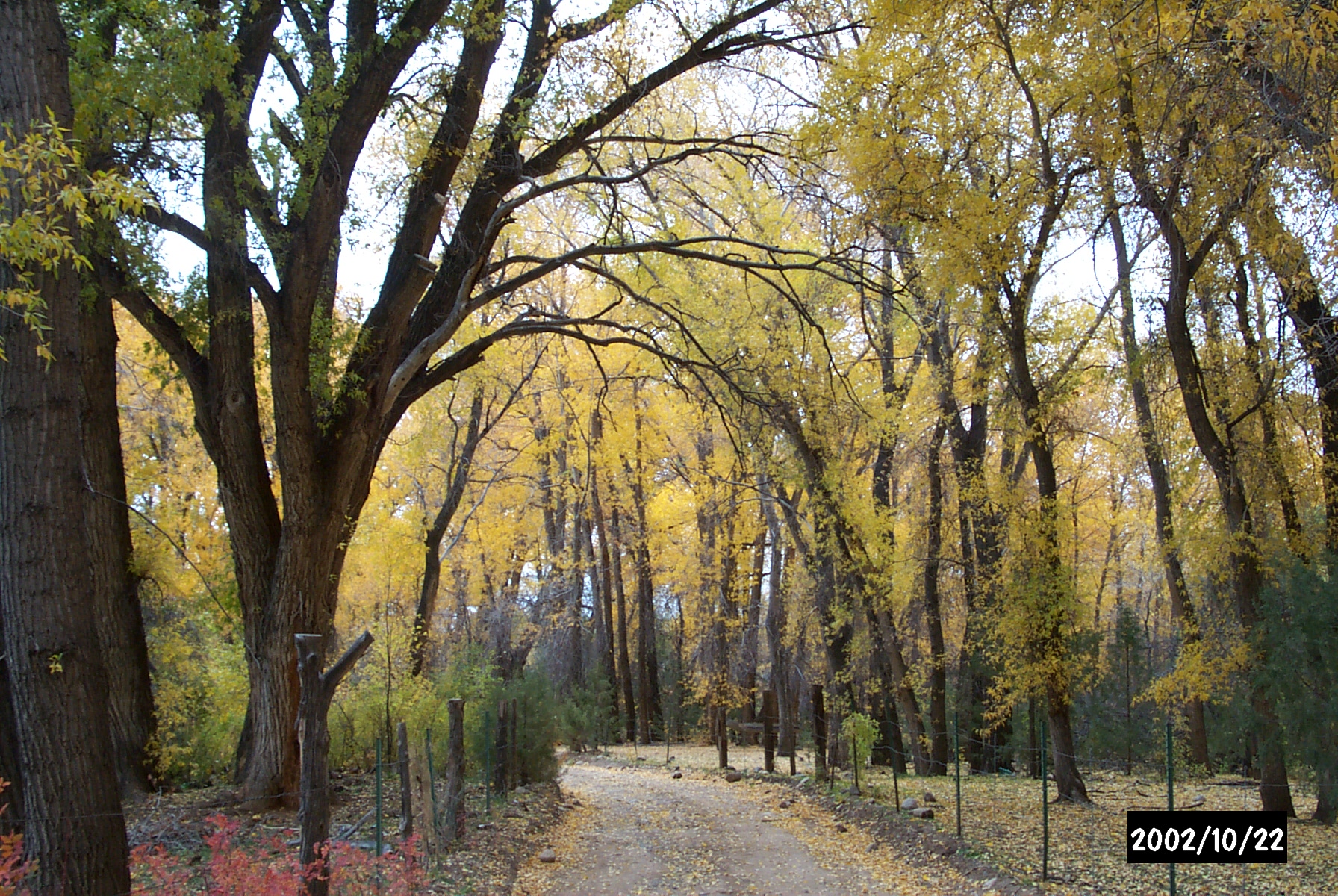 Taos – water supply new
NEGOTIATION OF INDIAN WATER RIGHTS CLAIMS: THE BASICS. Gathering Background Information and the Role of Technicians In Negotiations. Special Edition: How to Deal with Data Gaps during Negotiations (or not).                                                    Christopher Banet, BIA, Southwest Region. August 8, 2017
5
Navajo – Hydrographic Survey
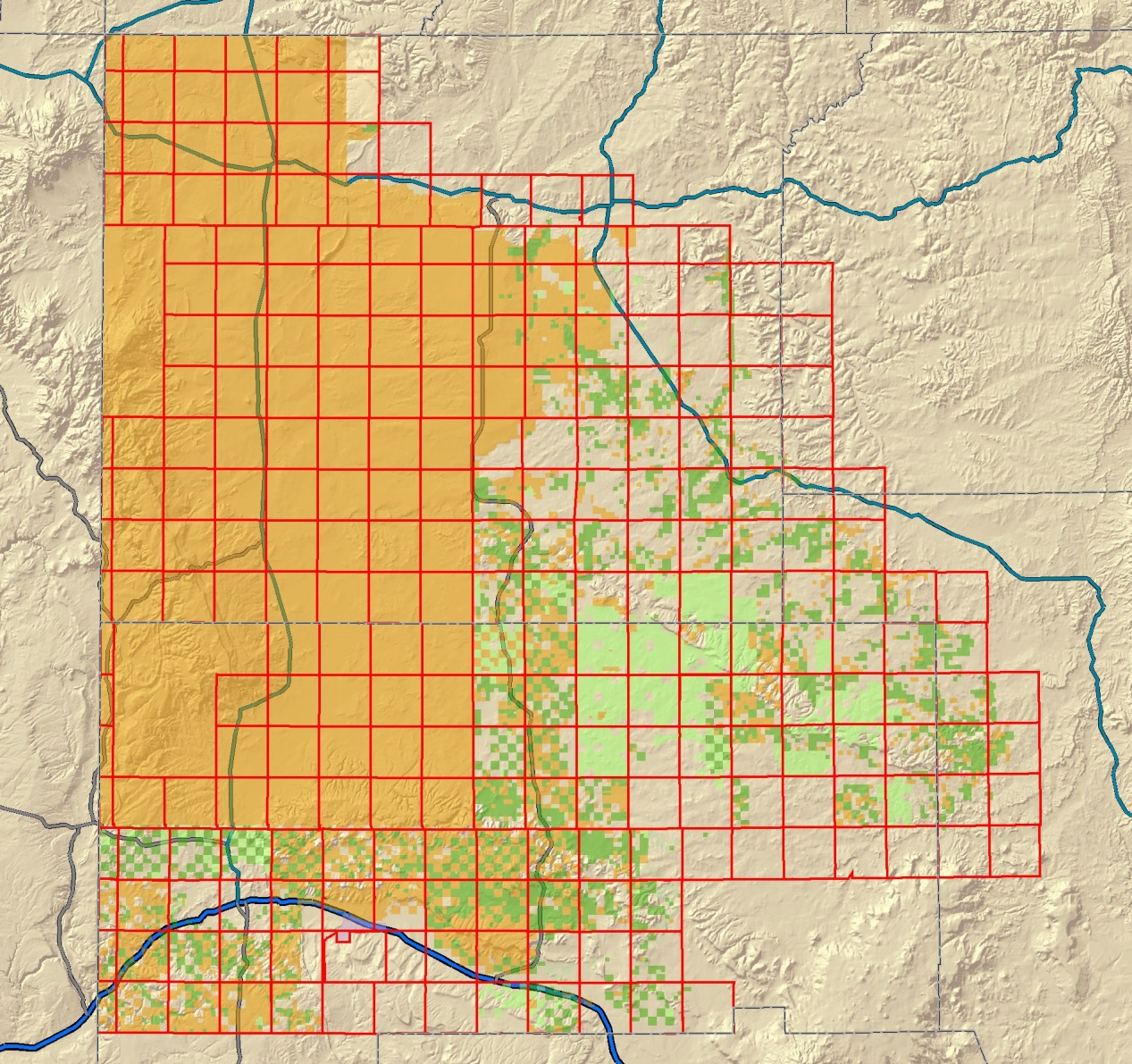 NEGOTIATION OF INDIAN WATER RIGHTS CLAIMS: THE BASICS. Gathering Background Information and the Role of Technicians In Negotiations. Special Edition: How to Deal with Data Gaps during Negotiations (or not).                                                    Christopher Banet, BIA, Southwest Region. August 8, 2017
6
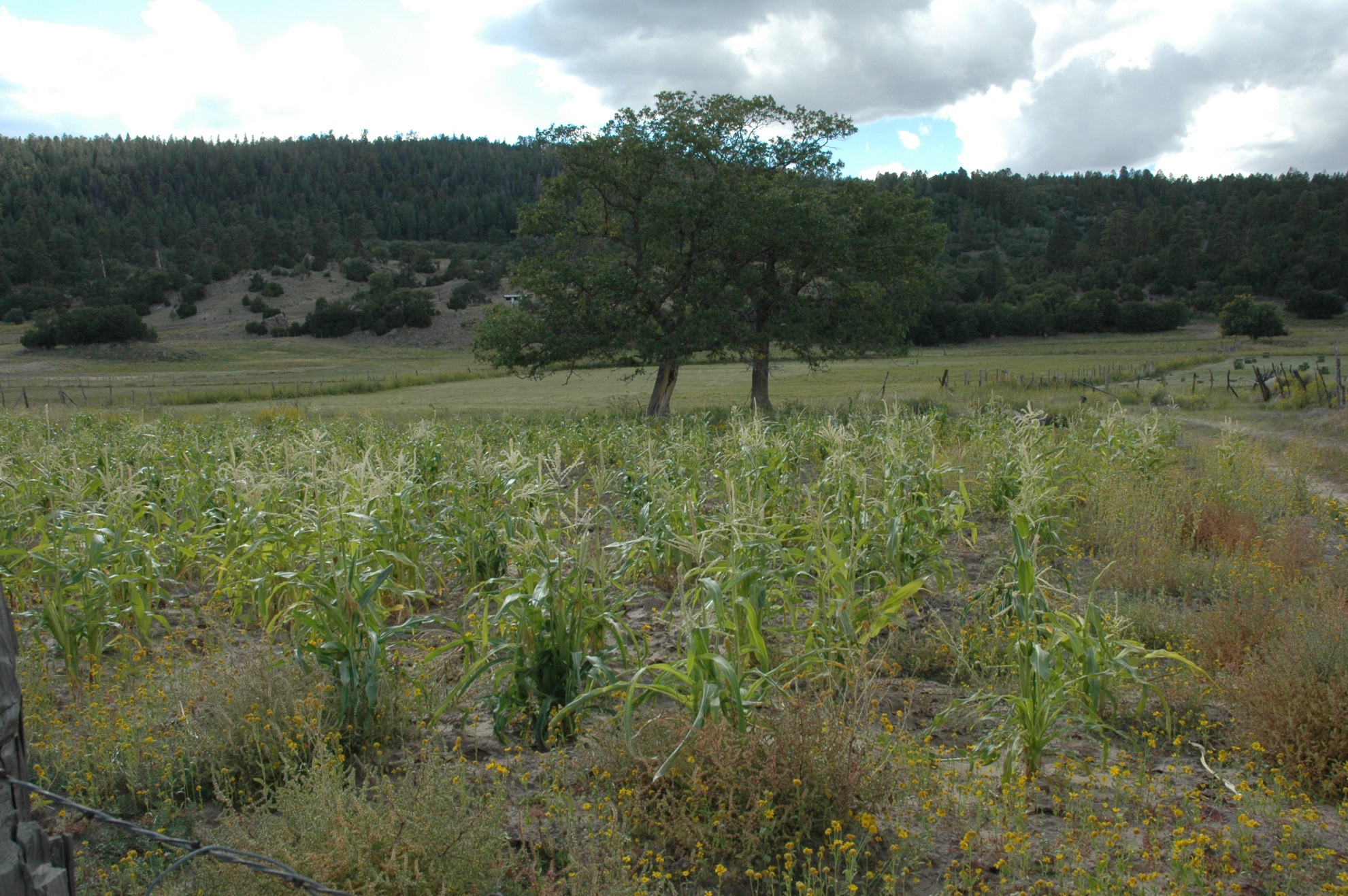 Navajo – Hydrographic Survey
NEGOTIATION OF INDIAN WATER RIGHTS CLAIMS: THE BASICS. Gathering Background Information and the Role of Technicians In Negotiations. Special Edition: How to Deal with Data Gaps during Negotiations (or not).                                                    Christopher Banet, BIA, Southwest Region. August 8, 2017
7
Jicarilla – Hydrographic Survey
NEGOTIATION OF INDIAN WATER RIGHTS CLAIMS: THE BASICS. Gathering Background Information and the Role of Technicians In Negotiations. Special Edition: How to Deal with Data Gaps during Negotiations (or not).                                                    Christopher Banet, BIA, Southwest Region. August 8, 2017
8
Taos – Tribal Water Demand
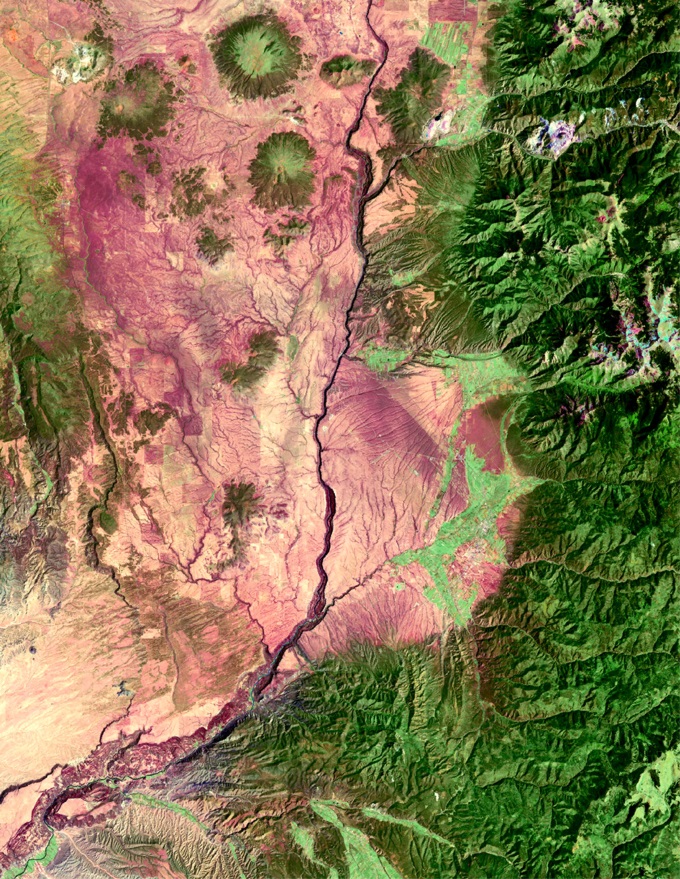 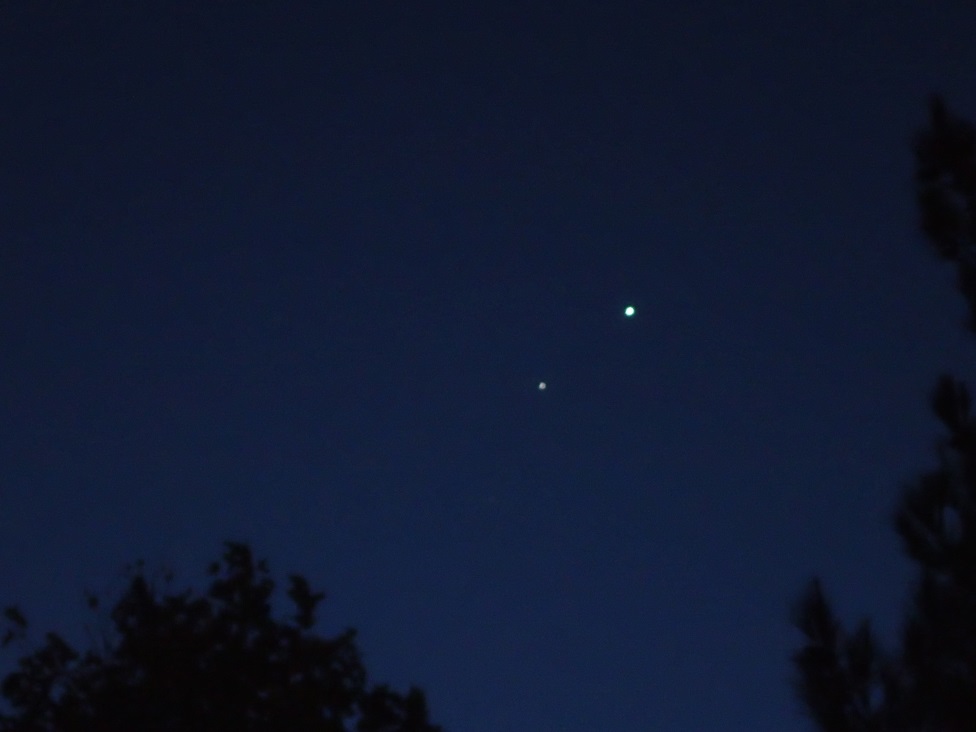 NEGOTIATION OF INDIAN WATER RIGHTS CLAIMS: THE BASICS. Gathering Background Information and the Role of Technicians In Negotiations. Special Edition: How to Deal with Data Gaps during Negotiations (or not).                                                    Christopher Banet, BIA, Southwest Region. August 8, 2017
9
Proceed
NEGOTIATION OF INDIAN WATER RIGHTS CLAIMS: THE BASICS. Gathering Background Information and the Role of Technicians In Negotiations. Special Edition: How to Deal with Data Gaps during Negotiations (or not).                                                    Christopher Banet, BIA, Southwest Region. August 8, 2017
10